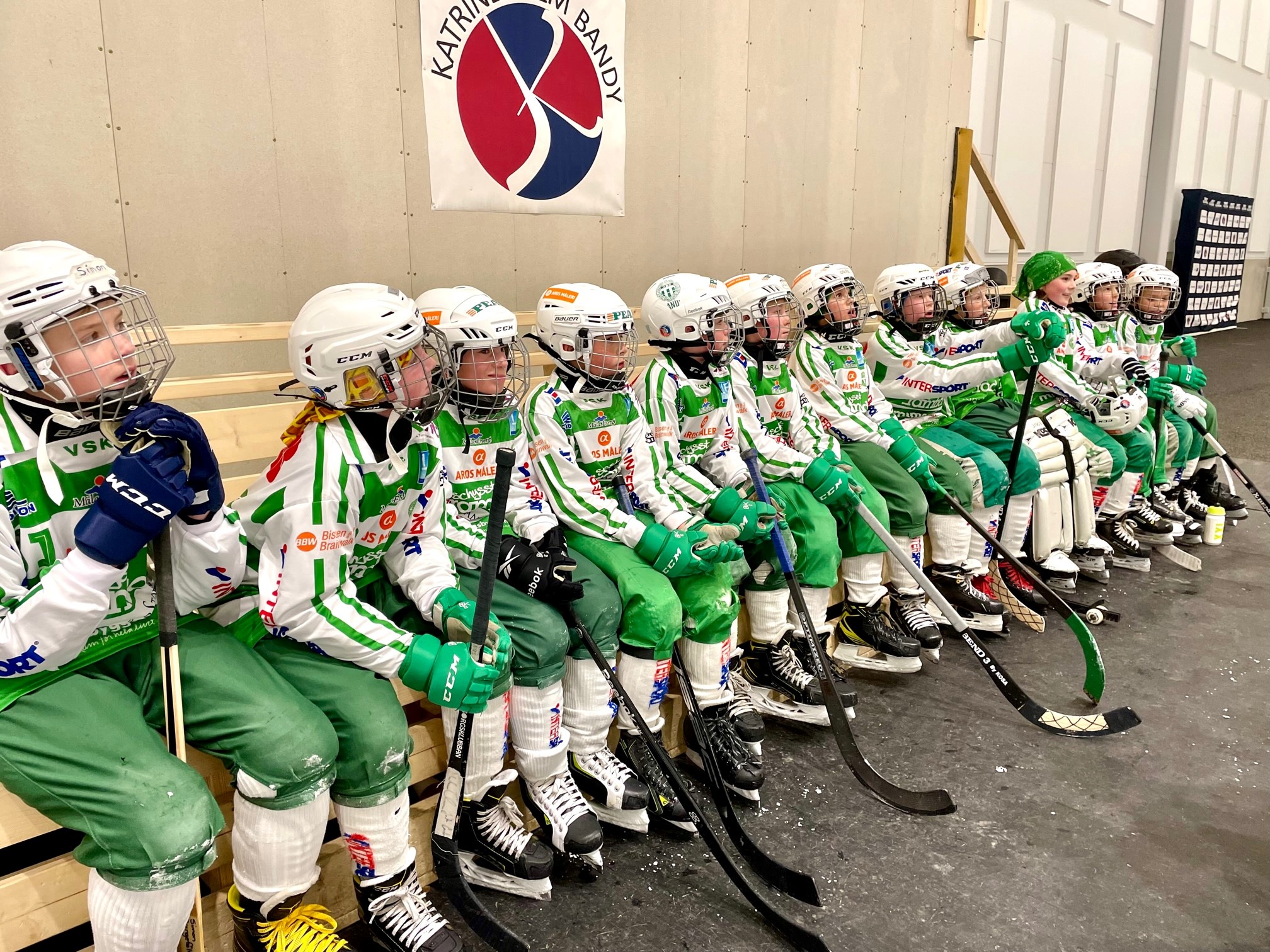 Säsong 2022/2023
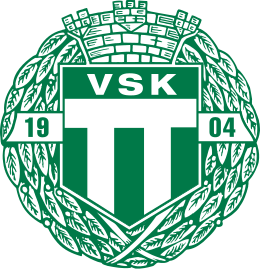 VSK Bandy Föräldramöte P-10
2022-11-07
Agenda
1	VSK värderingar 
2 	Laget
3 	Säsongen
4 	Träning
5 	Seriespel Mellan 
6 	Cup
7 	Regler inom laget
8 	Uppgifter
9 	Lagkassa
10 	Material
11	Föreningen
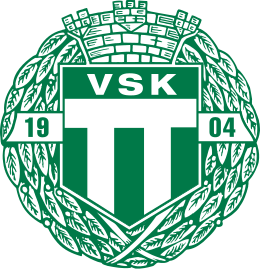 1 VSK Bandy Värdegrund
I Klubben är vi SCHYSSTA LEDARE, SPELARE, MEDARBETARE och FÖRÄLDRAR 
genom att agera efter våra värdeord
Ansvar
Glädje
GEMENSKAP
Vi ser och lyfter varandra i vardagen. 
Vi är tydliga med att alla är lika värda och agerar för att bidra till en god självkänsla.
 Vi når framgång genom att utbilda och utveckla barn, ungdomar, spelare och ledare till bra förebilder och goda medmänniskor
Som aktiv i klubben, oavsett roll, tar vi tydligt ansvar för vårt agerande och vår kommunikation så att de stämmer väl överens med klubbens värdegrund, stadgar och riktlinjer. 
Vi lever som vi lär och är goda förebilder.
Vi agerar på ett sätt som gör att vi uppfattas som respektfulla, pålitliga och förtroendeingivande
I vår klubb har vi ett ödmjukt och inkluderande bemötande som skapar tillhörighet, delaktighet och engagemang i våra verksamheter. 
Vi är här tillsammans och vi är stolta över vår klubb. 
Vi vill vara så många som möjligt, så länge som möjligt och på sikt så bra som möjligt
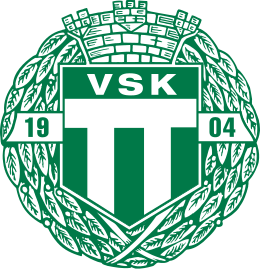 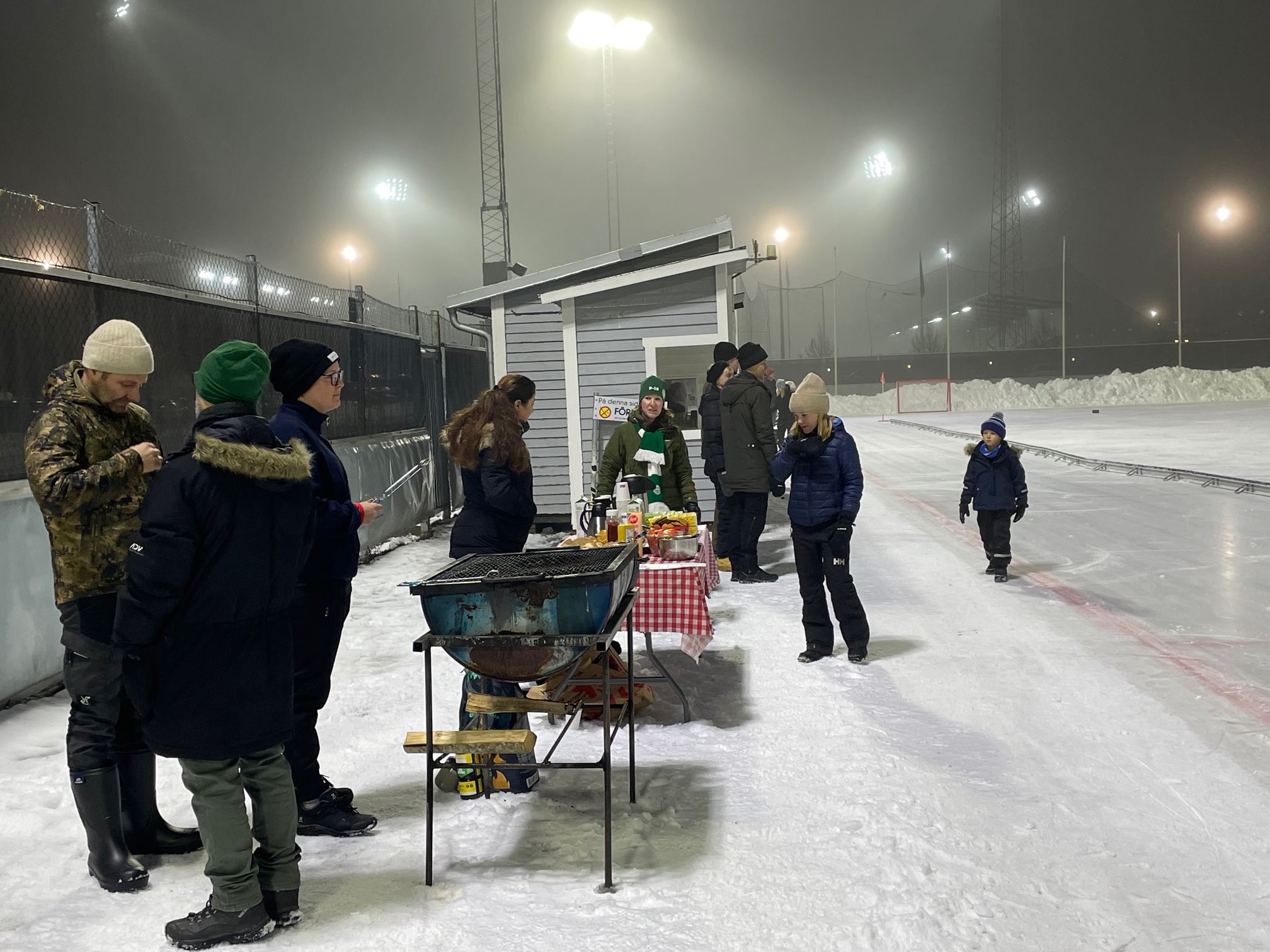 2 Laget
Spelare:  19
Alfred
Allan
Alvin
Arvid
Ebbe
Edwin
Felix
Frank
Isidor
Jonah




Linus
Maximilian
Melvin
Nils
Olle
Oscar
Ruben
Simon
Theodor
Ledar Teamet:
Anders Brangefält 	Tränare + Admin laget.se
Dodona Lenkeit	Lagledare, allmän admin, 1. kontakt, Material ansv
Jonas Harkman	Tränare + Cupansvarig
Martin Corell		Tränare
Mattias Waller	Tränare
Mikael Brunnegård	Tränare
Ted Törner		Ungdomsspelar-tränare
?		Materialansvarig

Andra funktioner:
Stefan Ritzvi		Lagkassa huvud ansvarig
Peter Guterstam	Lagkassa
Linda Gårdstam	Kioskansvarig hemmamatcher
Johannes Gårdstam	Slipning
Torbjörn Larsson	Grönvitt 1000
		
Tack alla föräldrar för att ni skjutsar, hejar i kylan, försörjer med mat 
och hoppar in där det behövs!
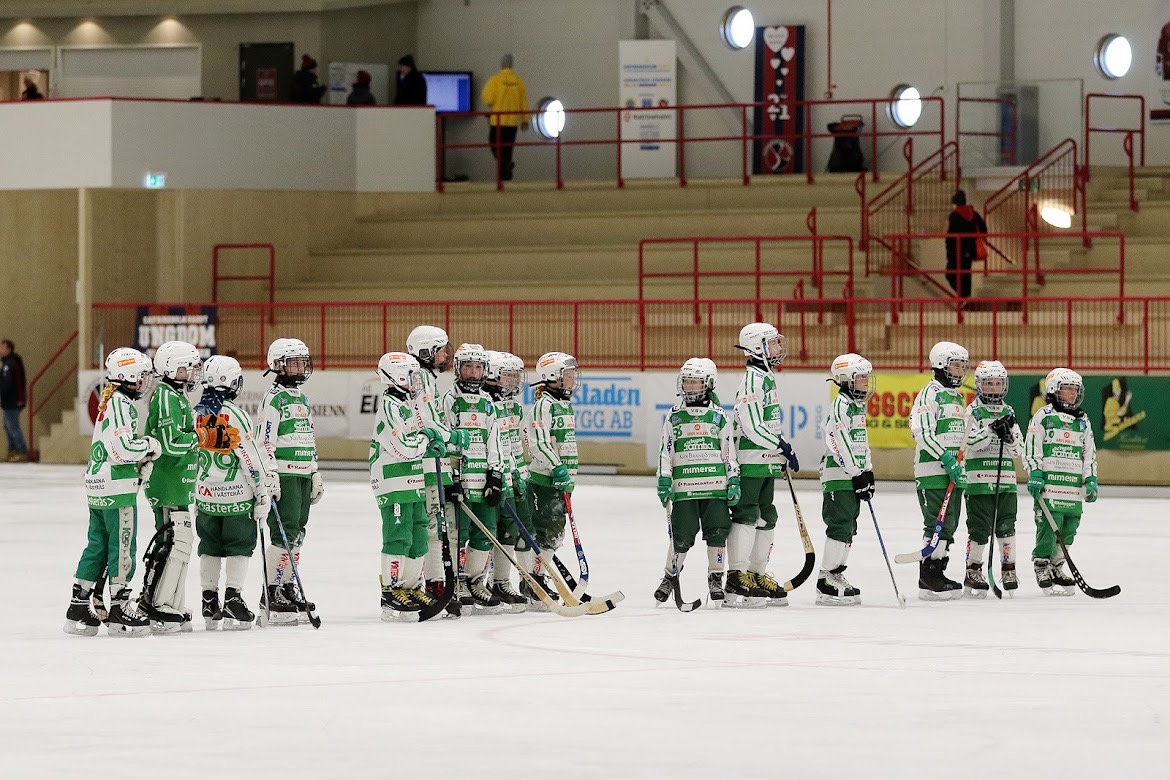 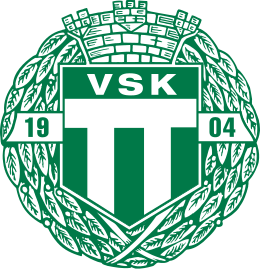 2 Laget
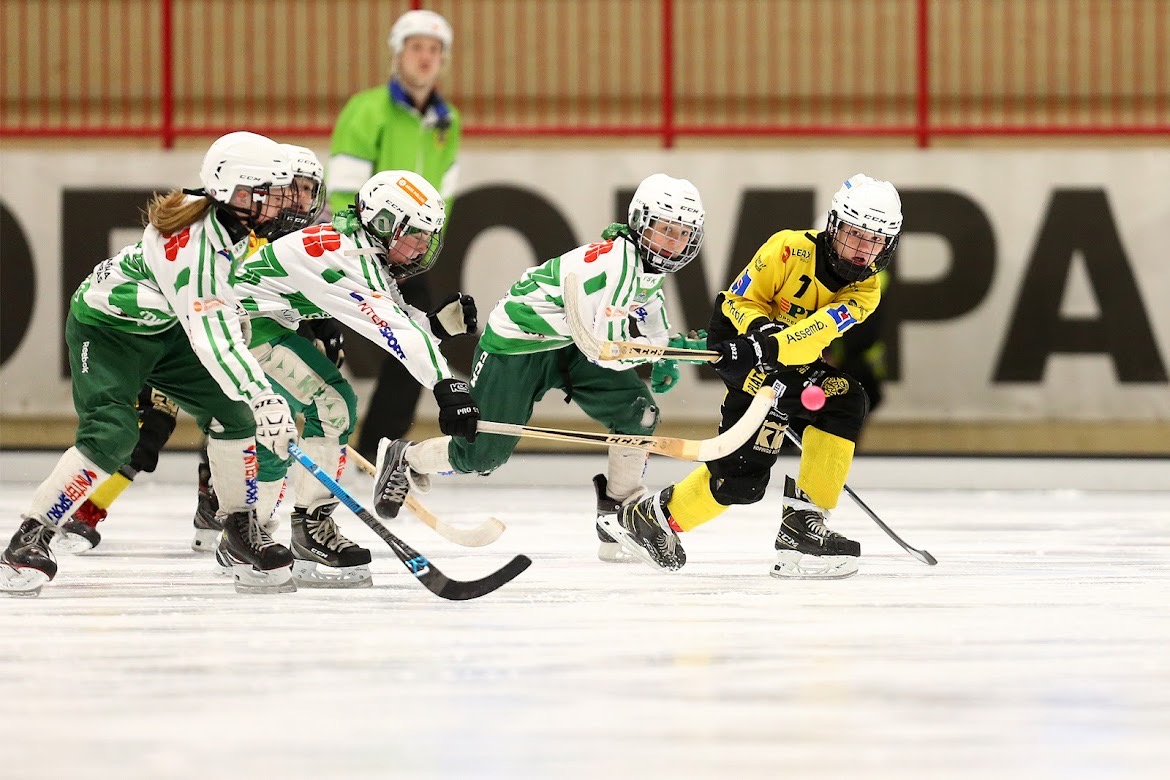 2 Avgifter: 
Säsongsavgift (31/10)
Spelare 
Medlemsavgift (inkl. försäkring hos Folksam – 31/8)
Spelare
Ledare
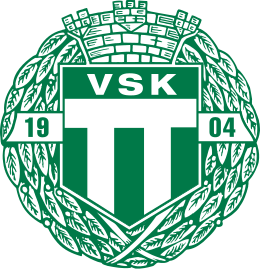 3 Säsongen
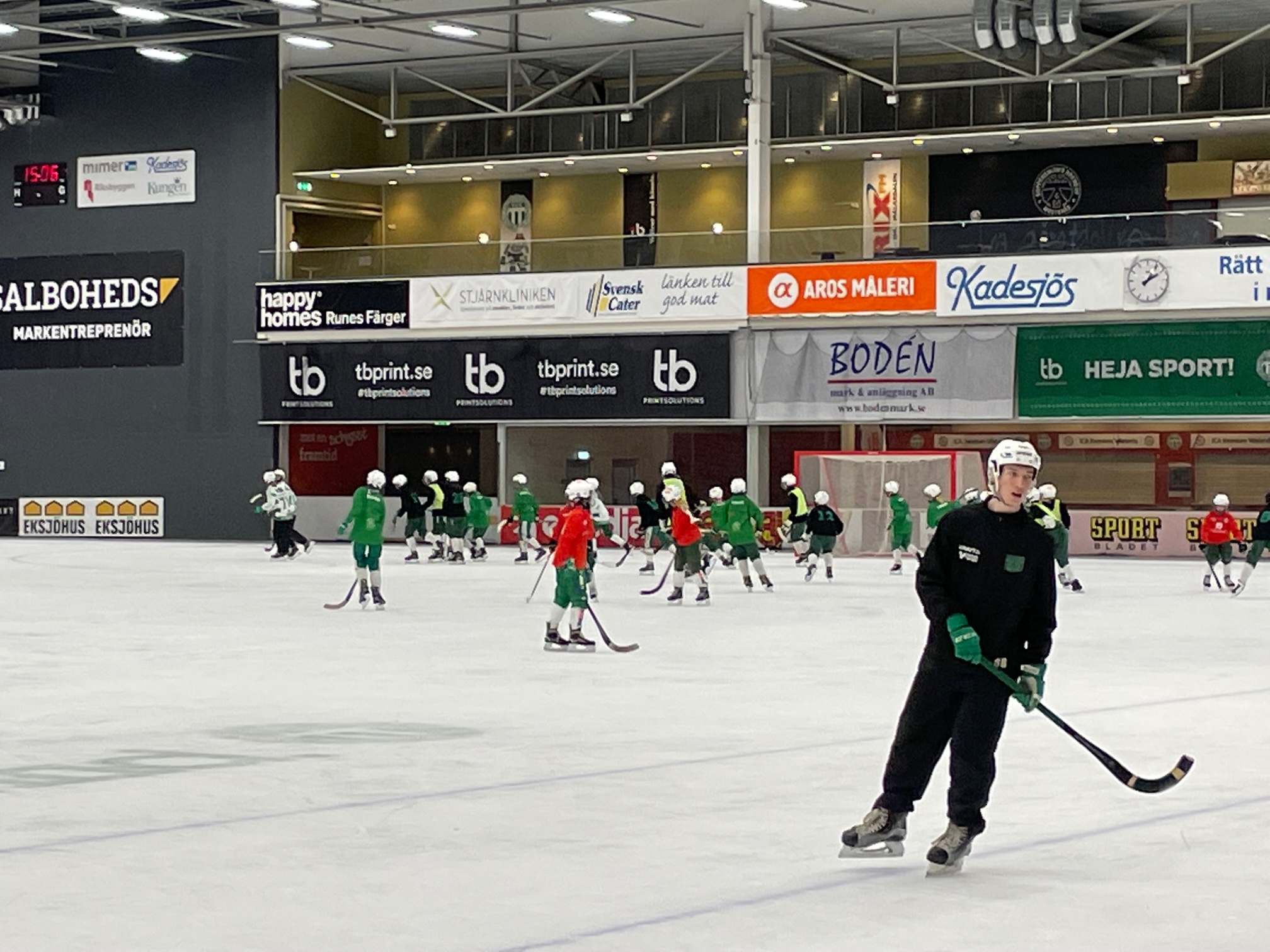 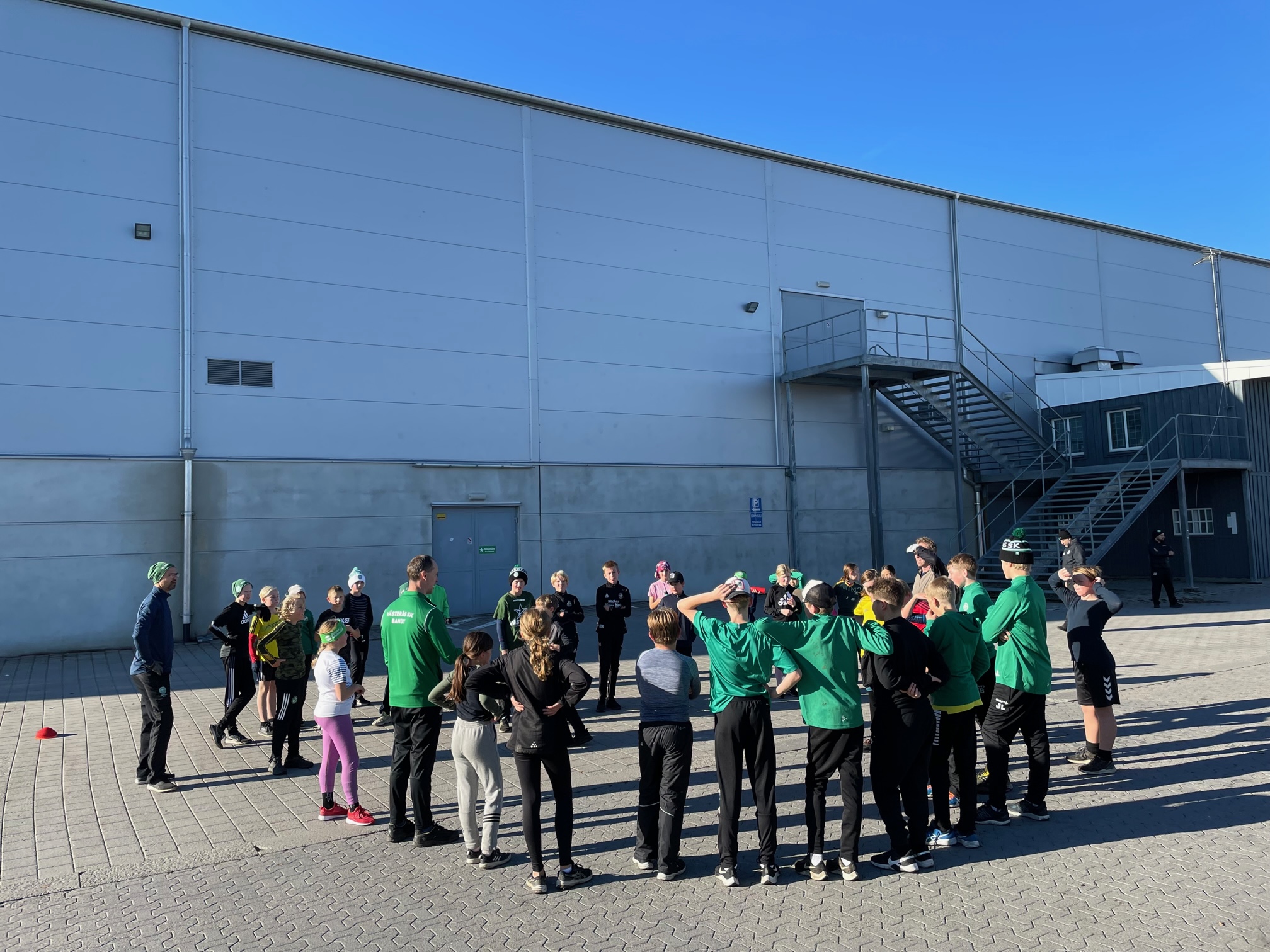 Försäsongsträning:
Några tillfällen aug - okt
Grejbytardagen 8/10:
P13 år – ansvara -> i år P-10
20% av förtjänst till lagkassan
Ungdoms-kick off 23/10:
1 dag med: 3 ispass, 1 fyspass, 1 Teoripass
A-lagspelare är med
Grupp tillsammans med F10 + P09
Lära känna andra lag och har kul tillsammans

Säsongen 22/23: v 43  – v 10
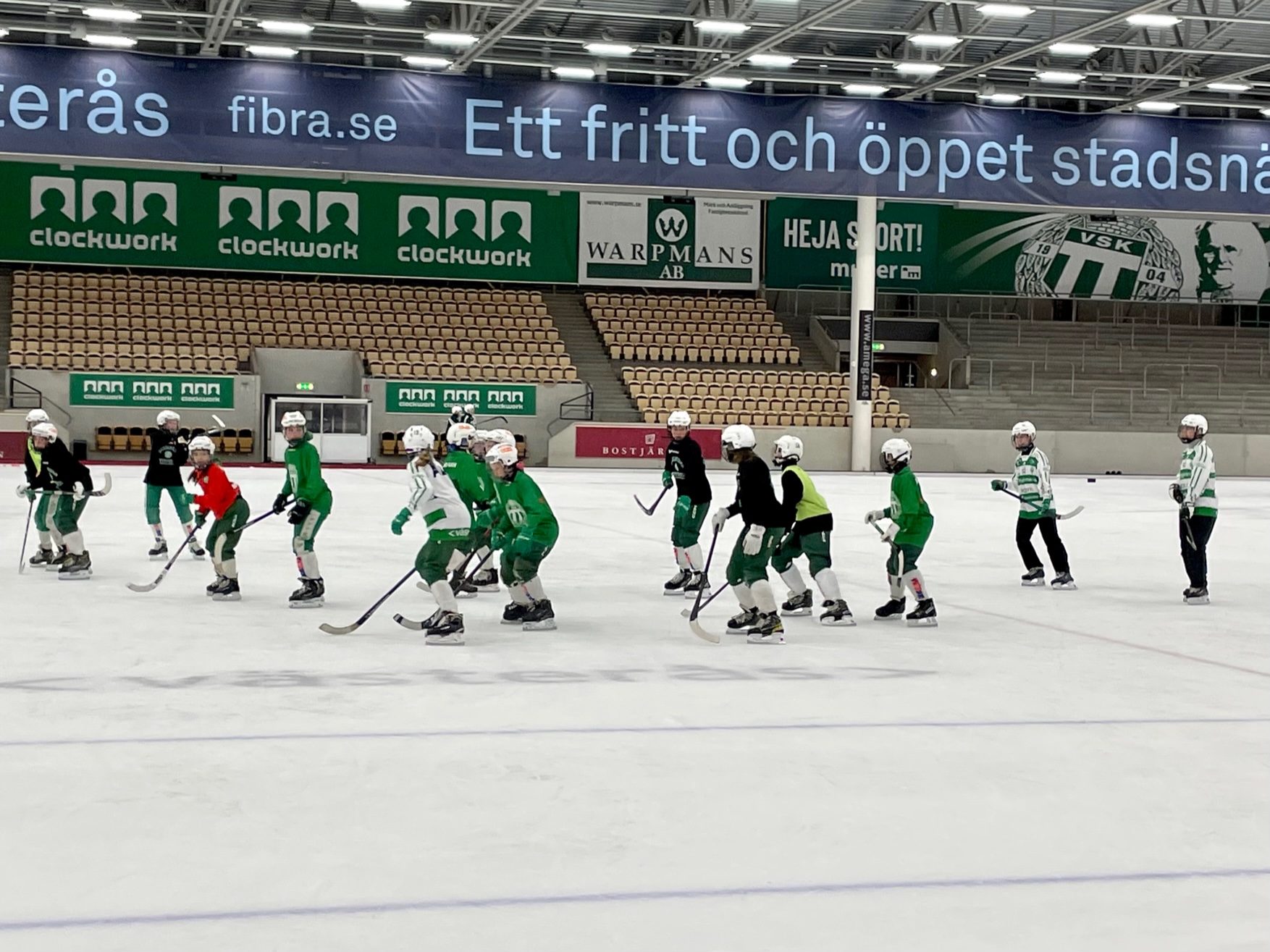 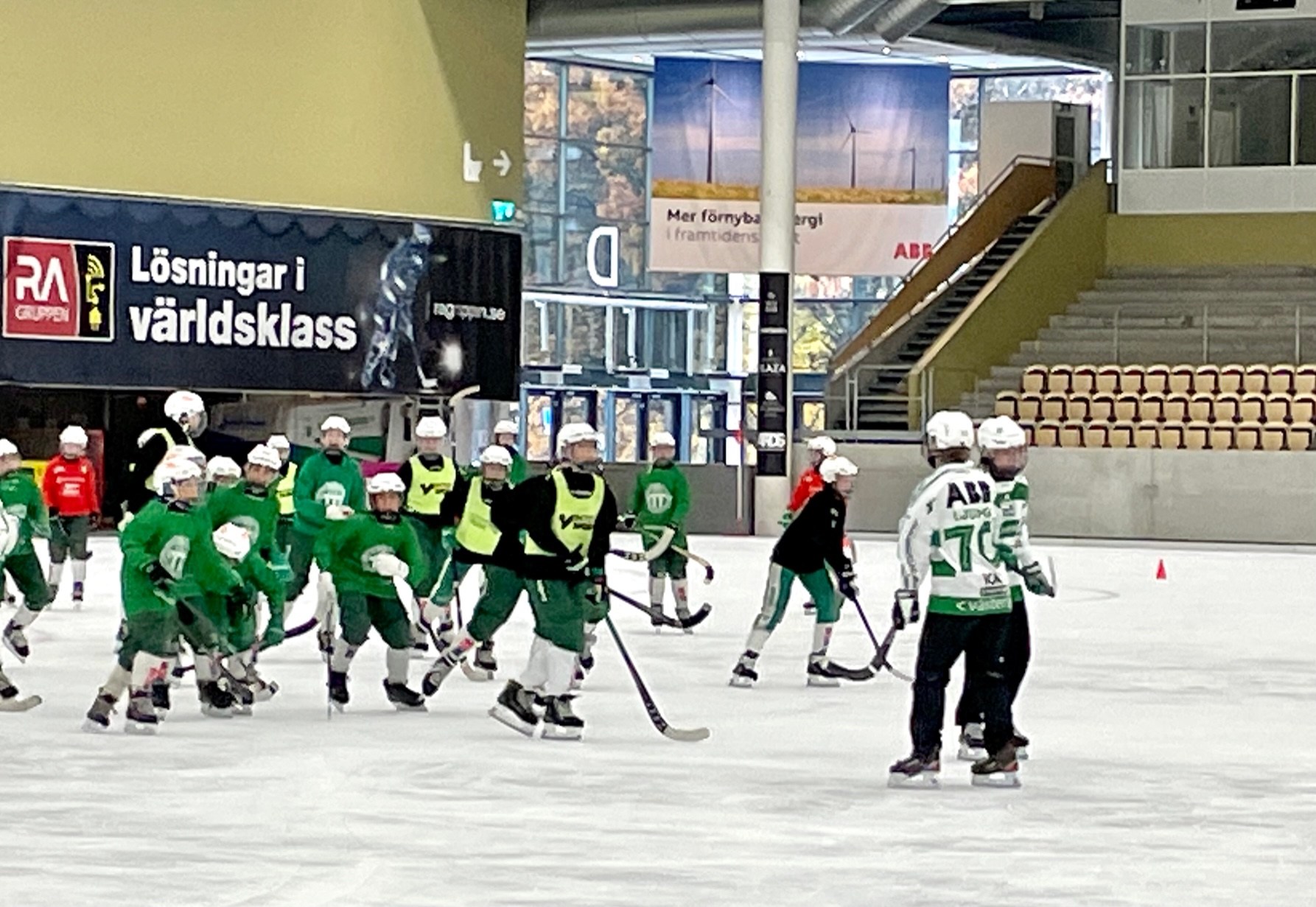 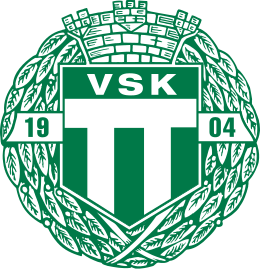 4 Träning
Barmarksträning: 
Ca April – Oktober: 1-2 x /vecka
Att få en träningsvana året om – främst för de som inte har en sommaridrott
Fysträning anpassat efter åldern med kroppen som redskap
Bålstyrka och balans
Benstyrka, kondition
Baseras på övningar framtagen för alla lag och anpassat för olika ålderskategorier
Träffa andra lag och ha kul tillsammans
Isträning: 
Att blir bäst på skridskor – fortfarande huvudfokus (uttalat mål för VSK Bandy ungdoms ledning)
Grönvita spåret:
Övningar framtagen och anpassat för olika ålder
Stöd för alla ledare
Genomarbetat och framtagen av VSK
Ska binda ihop från bandyskola till A-lag
Support av A-lagsspelare
Samarbete mellan de olika lag i angränsande ålder
Vi har fortsatt samarbete med P-09, P-11, F-08/09
VSK Bandy uppmuntra till att bedriva flera idrotter
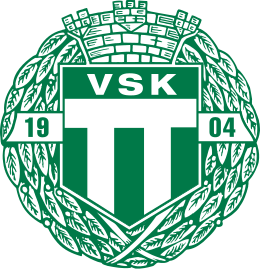 4 Träning
Isträning P10
På Hakonplan
Start: from v 44, när det finns is
Måndagar (19:05) – 20:15
18:30 samling till uppvärmning på barmark
Torsdagar 17:30 – 18:30
Samling 15 min innan: Färdig ombytt för genomgång

Bra att komma i tid inför genomgångar
Det blir lättare att kunna följer övningar
Vi kan utnyttja träningstiden optimalt
Killarna hinner landa inför träningen och kan fokusera bättre
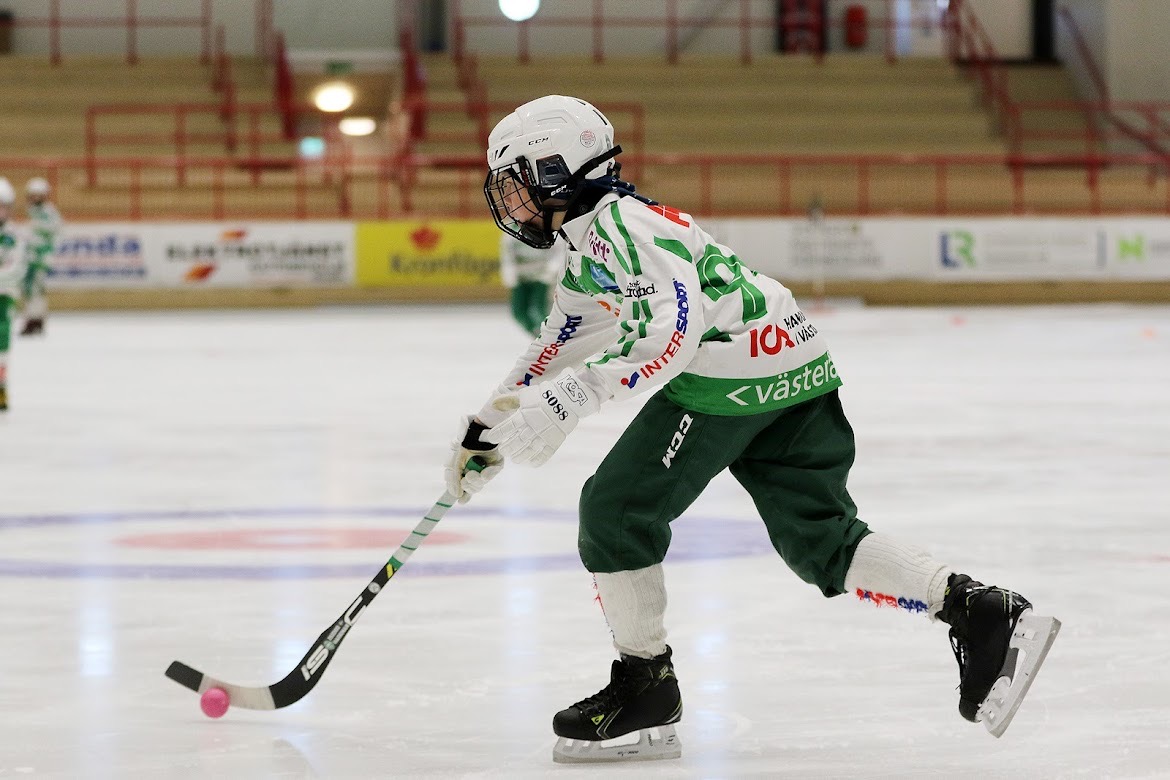 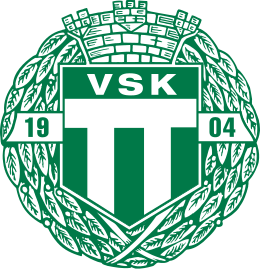 5 Seriespel
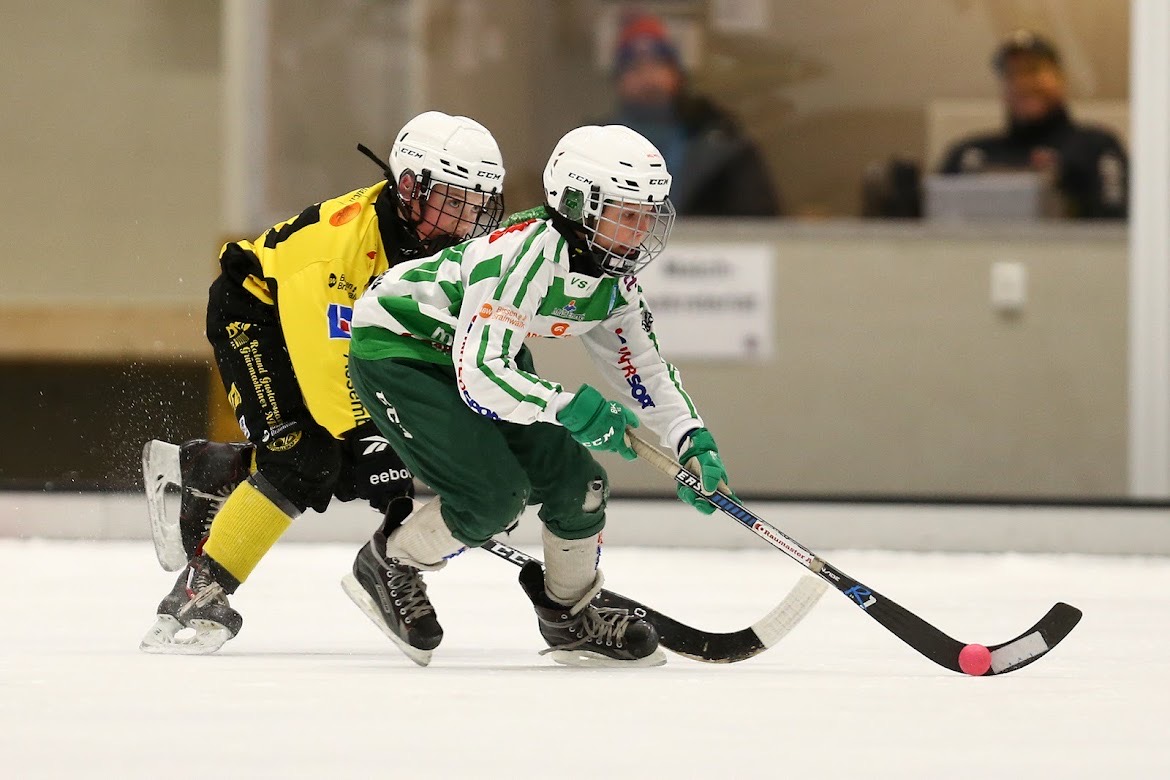 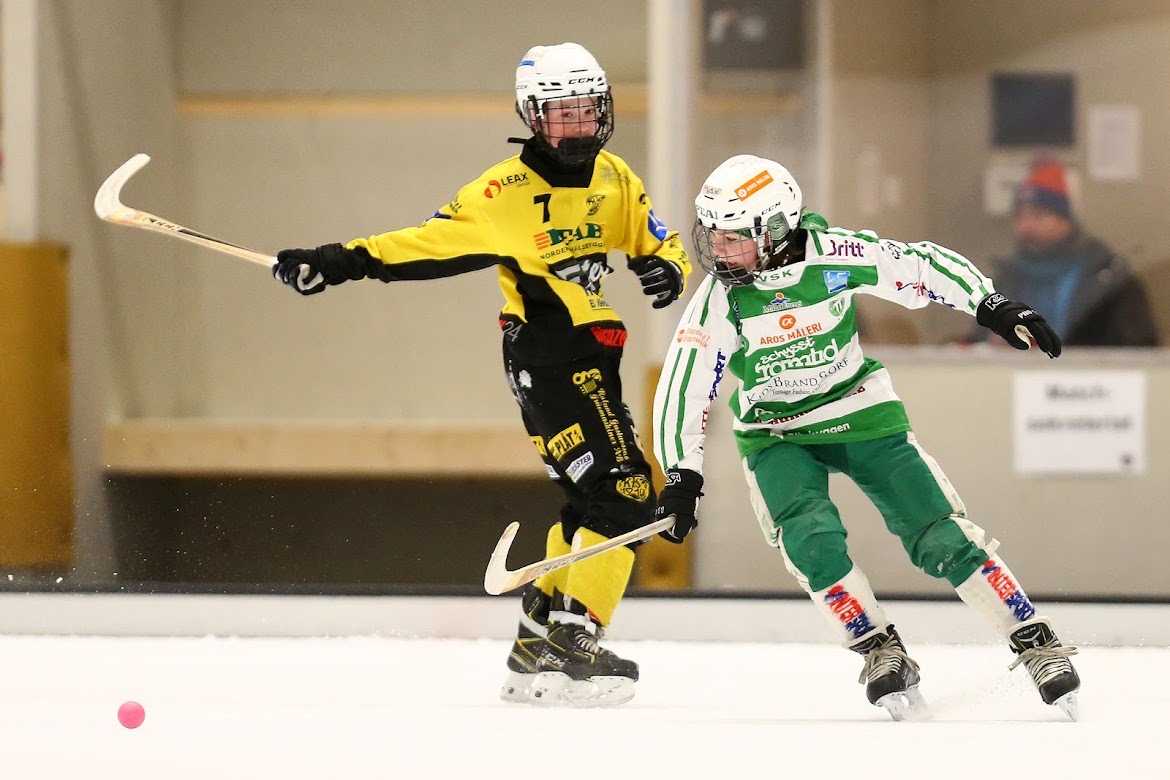 9 manna U13 - Mellan
 Vi har anmält 1 lag
 2 borta matchdagar
 sammanlagt 12 matcher på 6 tillfällen
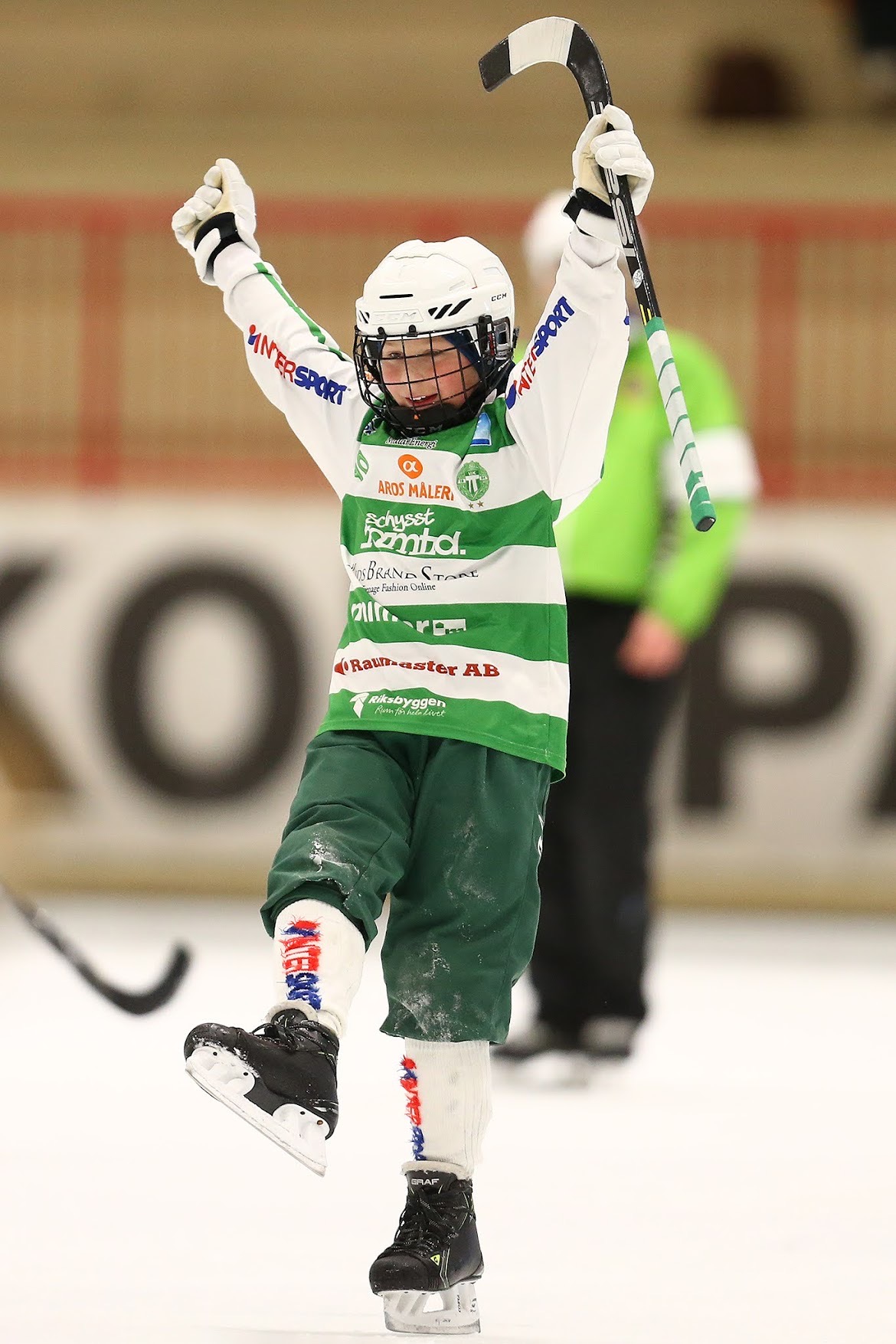 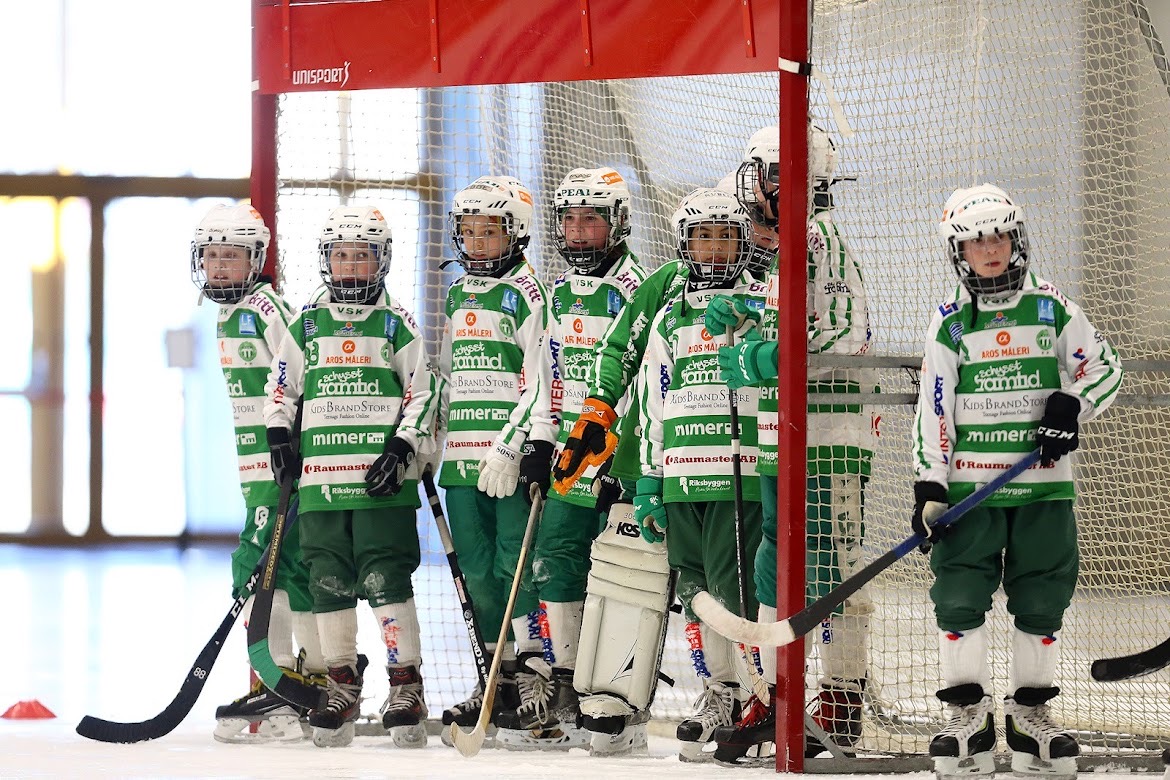 Vi kommer:
Bjuda in till flera matcher
Ha extra träningar på helgen
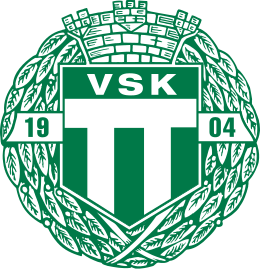 5 Seriespel
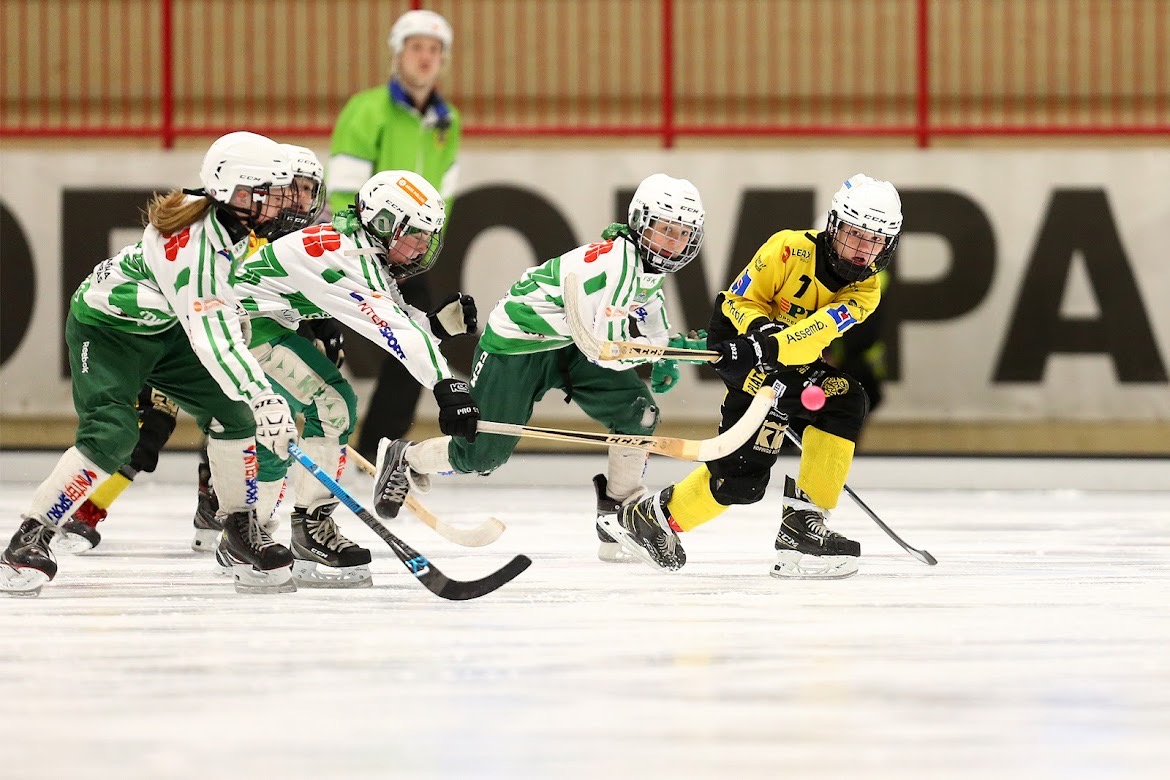 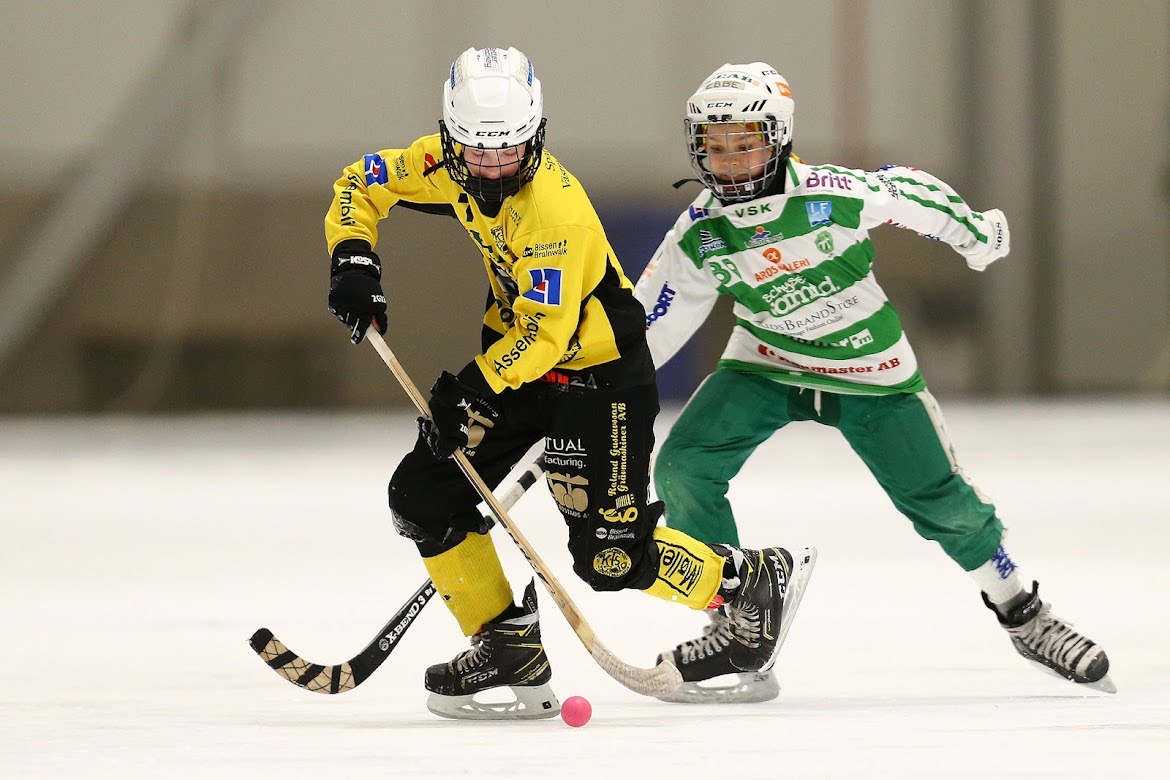 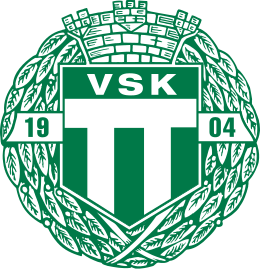 6 Cup
Aros Bygg bandycup 11/11 – 13/11
11-manna – U13
ABB Arena
Matchtid 50 min
Laget spelar minst 4 matcher – min 1 på söndag
Samling:
 senast 60 min före matchstart!
Ombytt för uppvärmning på barmark!
Laguppställning:
11 + ca 6 avbytare
Få support av F-08/09 med 11-manna erfarenhet – 3 per match
Laguppställning kommer ut på onsdag kväll

 Håll dig uppdaterat på laget.se
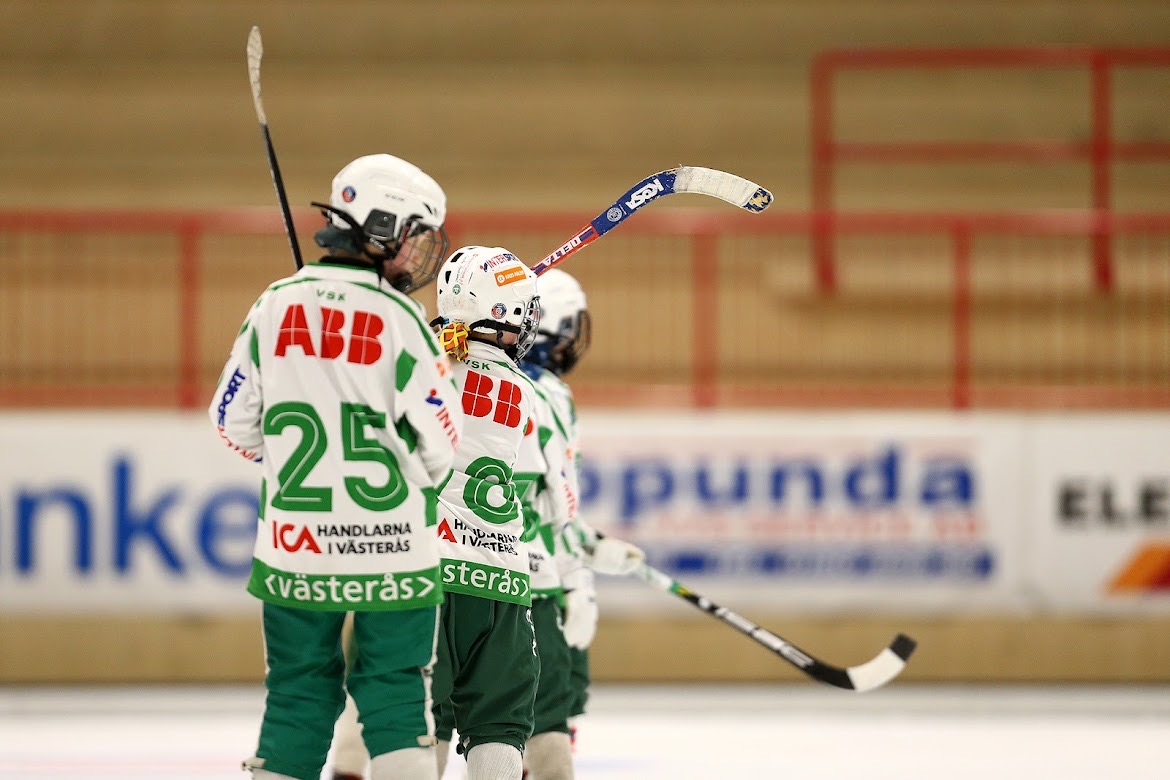 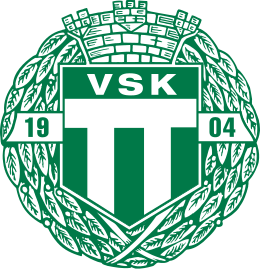 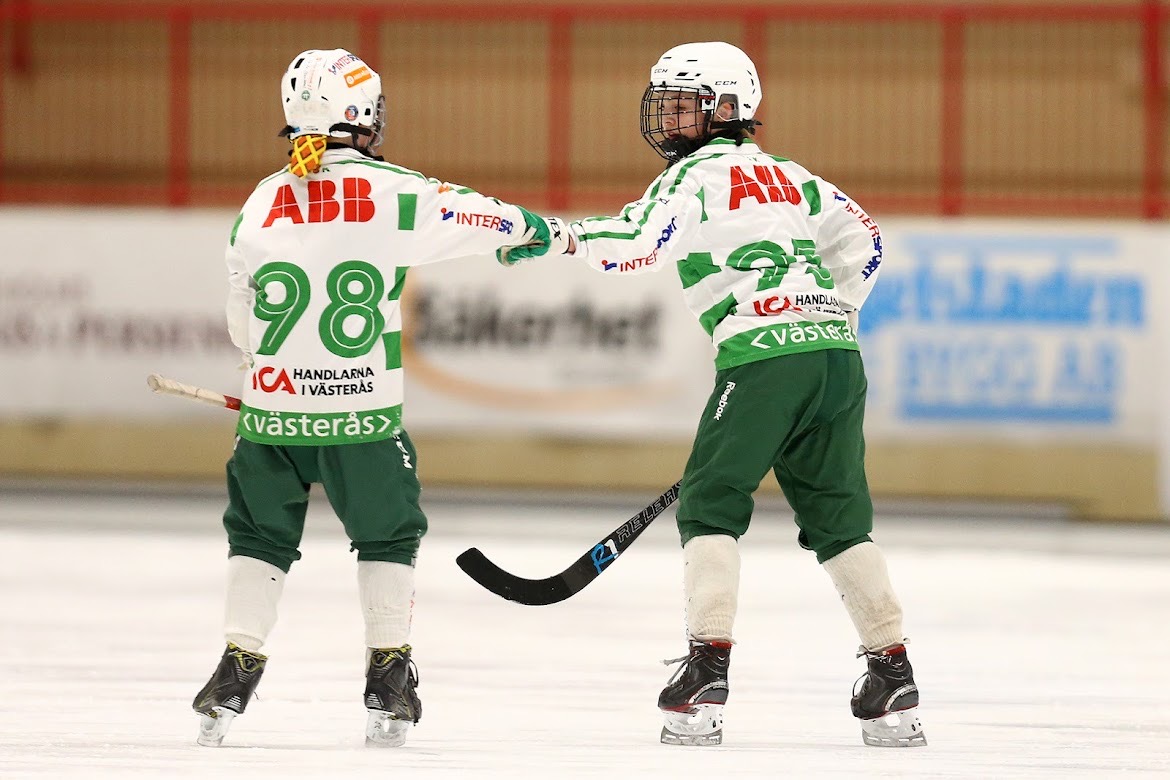 7 Regler inom laget
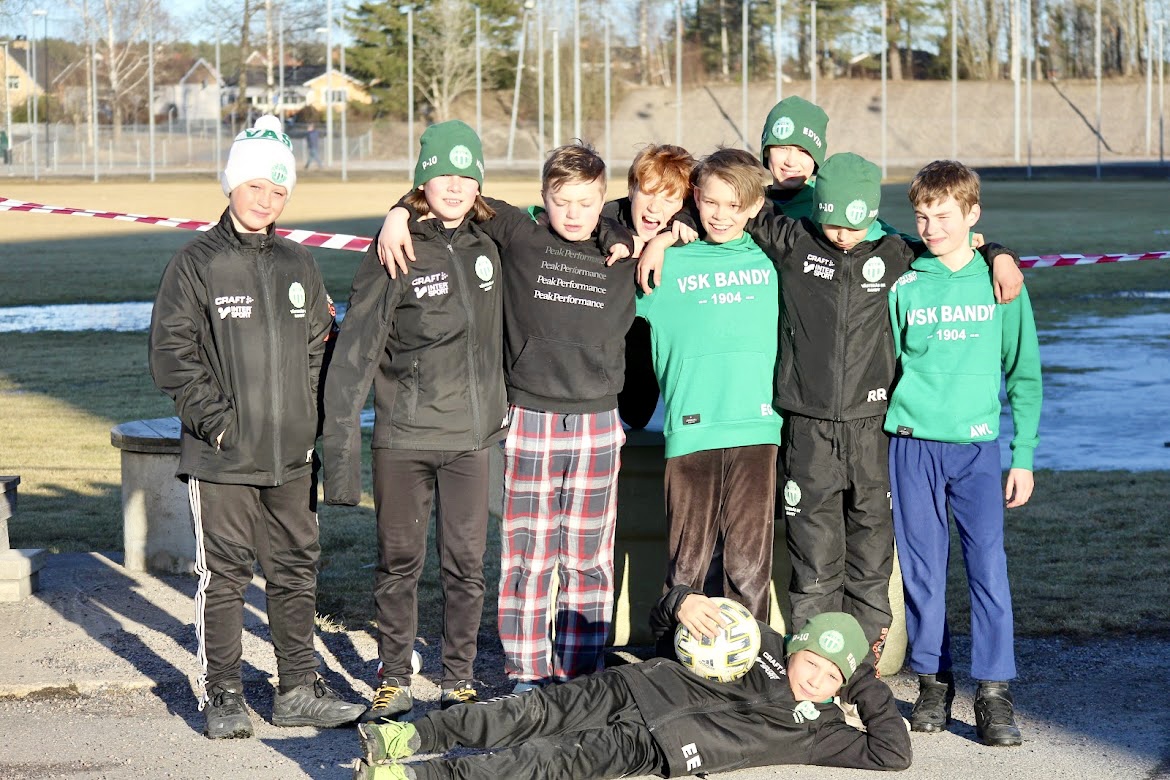 Att vara en sjyst Bandy kompis
Vi är ett lag – var och en är en del av laget
Vi har kul tillsammans!
Samma regler för alla
Vi respektera varandras behov och olikheter
Vi peppar varandra 
Vi stödjer och uppmuntra varandra vid motgångar
Vi berömmer varandra när vi gör något bra
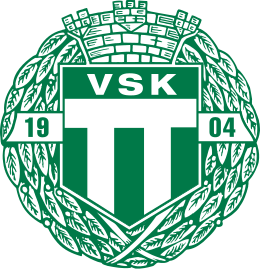 7 Regler inom laget
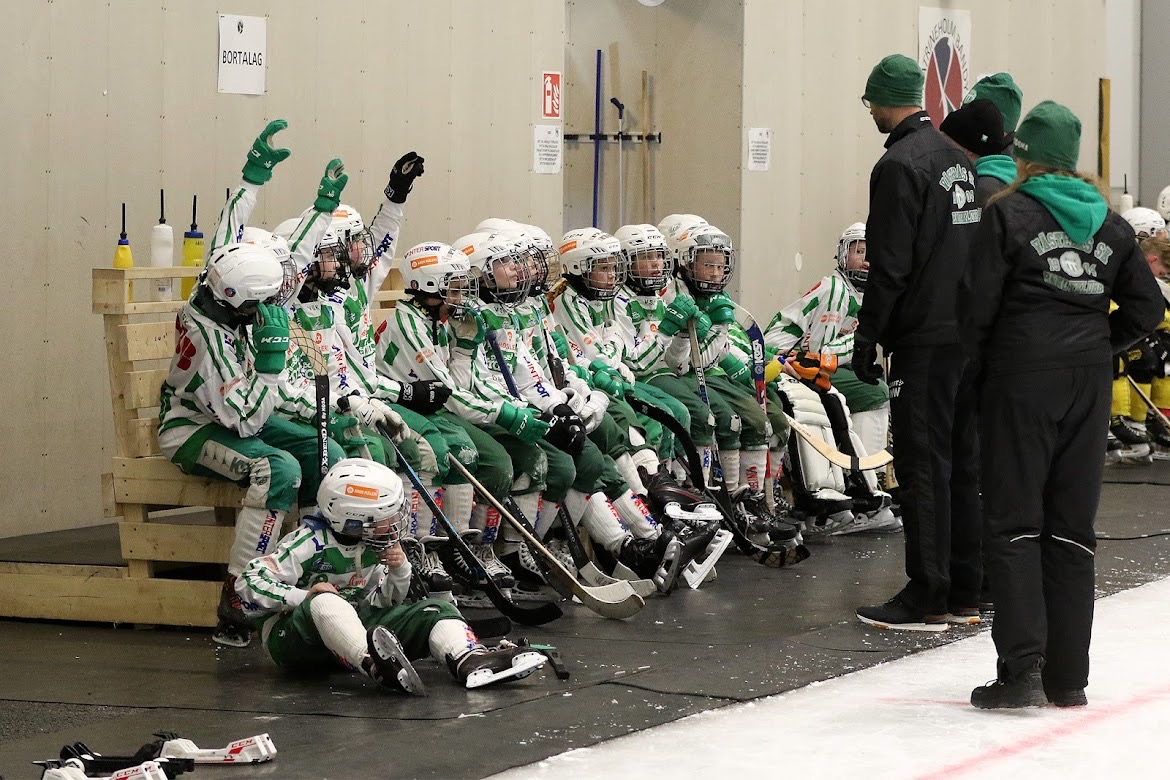 Vi lyssnar vid genomgångar och instruktioner
 Vi pratar inte i munnen på varandra
 Vi lyssnar ner kompisar har en fråga eller något att säga
 Ingen mobil vid genomgång och samling
 När tränarna lyfta klubben så kommer vi alla till samling
Inget godis under och mellan matcherna
Tänk på bra mellanmål: Banan, yoghurt, smörgås…
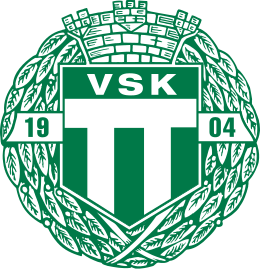 8 Uppgifter
Bollkalle
8 +1 ansvarig ledare.  2 killar per hörn
Hjälm och handskar är obligatoriskt 
Väster hämtas ut i förrådet vid B-ingången att ha på sig under förberedelser och match
Bollkallar får i halvtid hämta korv med bröd eller bulle och festis i kiosken. 
Samling sker vid B-ingången 1 timme och 15 minuter före 

Att tänka på: 
Bara lag, domare, och bollkallar på/vid isen under match. 
Prata inte med spelarna (de ska fokusera på matchen). 
Följ med i spelet så ingen olycka inträffar (inga mobiler!).
Kasta inte ut boll på isen utan lägg tillbaka i korgarna på målen. 
Håll er till samma hörn
Det går bra att röra på sig för att hålla värmen men tänk på att publiken ser vad man gör.
Avvakta i hörnen tills spelet är på andra planhalvan innan bollar hämtas och läggs i korgarna
Att göra under isvärmning och match: 
 Uppvärmning innan match (pågår 30 min) 
Se till att målen och sargen är på plats (Samling 1 tim 15 min innan). 
Kasta ut bollar på isen till spelarna att värma upp med. 
När isvärmningen är slut (då är det 30 min kvar till match) 
Flytta målen så ismaskinen kan köra fritt längs kortlinjen. 
Sarg och flagga flyttas bort från hörnet 
Samla in bollar och lägga i korgarna på målburarna. 
Cirka 10 min innan matchstart 
Flytta tillbaka målen
Lägg fem matchbollar i varje korg på målburarna. 
Flytta tillbaka sarg och flaggor i hörnet
Under matchen 
Håll koll på sargen, var snabbt att återställa den, när spelet är på annan del av planen. 
Hämta bollar som hamnar utanför planen och lägg i målburarnas bollkorgar 
Vid halvtid 
Flytta sarg, flaggor och mål enligt anvisningen under punkt 2 
När ismaskinerna har kört färdigt 
Flytta tillbaka sarg, flaggor och mål enligt anvisningen under punkt 3 
När matchen är slut 
Flytta sarg, flaggor och mål enligt anvisningen under punkt 2 
Samla in alla matchbollar och lämna till ansvarig ledare
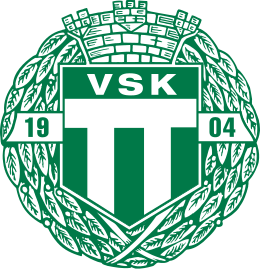 8 Uppgifter
Bollkalleschema:
 Att vara bollkalle är ett ansvar vi har i år
 Ingen kiosktjänst i år
 Alla i laget behöver vara med 
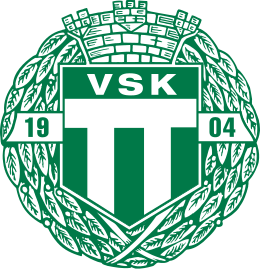 9 Material
Hjälm  
CE-märkt och godkänd för bandy eller hockey. 
ska sitta skönt på huvudet och anpassad i storlek till ditt huvud.
Gallrets hakkopp ska ha kontakt med hakan och omsluta den, men inte pressamot den hårt
Sitter hakkoppen för lågt kan den skada halsen vid fall framåt eller få hjälmen att helt lossna från huvudet.
Sitter hakkoppen för högt kan de skada tänderna vid fall framåt.
En trasig eller kraftigt sliten hjälm ska bytas ut.
Hjälm och ansiktsskydd av typ helgaller och halsskydd är obligatoriskt upp till seniorbandy. 
Enbart ansiktsskydd försedda med godkännandemärke (CE-märke) får användas.
Är gallret trasigt ska de bytas ut. En gallertråd som lossnat kan orsaka stora skador på spelaren.
Använd bara originalskruvar till hjälm och galler. För långa skruvar kan vid kollision eller fall tryckas igenom stoppningen och tränga in i huvudet
Benskydd
Anpassa benskydd efter benets längd. Använd inte en vuxens benskydd till barn. För att skydda smalbenet mot skärskador kan man sätta benskyddet innanför skridskons plös.
Armbågsskydd
Anpassa storlek på skydden efter storleken på spelaren.HalsskyddCE-märkt halsskydd är ett krav för alla spelare i VSK Bandy. Det är ett bra skydd mot skärskador. Sätt halsskyddet så högt upp på halsen som möjligt.SuspensoarSuspensoar finns även till de allra minsta spelarna. Det kan kännas obekvämt men är ett bra komplement och bör användas så snart spelarna börjar använda klubba och boll på träning eller när de spelar match.Halsskydd, suspensoar, armbågsskydd och t.o.m. benskydd är tvättbara och kan tvättas i maskin. Smutsiga och svettiga skydd kan orsaka eksem och infektioner. Skydden kan tvättas i tvättmaskin på 30°C. Använd sparsamt med tvättmedel och undvik sköjlmedel för alla skydd som innehåller stoppning eller plastdelar.
HandskarBandyhandskar kan om de inte får torka ordentligt mellan träningarna lukta rejält illa. Låt de inte ligga kvar i träningsväskan utan lägg de luftigt så att de kan torka. För att ta bort dålig lukt kan du strö lite barntalk inuti och utanpå handsken.SkridskorSpelare upp till 12-13 års ålder bör använda en vanlig hockeyskridsko eller en bandyskridsko med hockeyskena. En riktig bandyskena gör åkningen svårare och onödigt jobbig innan man är fysiskt stark nog att bemästra åktekniken med en bandyskena.När du tränat/spelat färdigt ska skridskons skena torkas av så det inte bildas ytrost på skenan com gör den sämre och dessutom svårare att slipa. Sätt inte heller på skridskoskydden direkt efter du torkat av skenan då skydden troligtvis också är fuktiga eller smutsiga.KlubbaDe flesta klubbor är för långa när de är nya och måste därför sågas av. Alla spelare vill inte ha samma längd men ett riktmärke är att klubban ska gå upp till naveln om man står med skridskor på isen och håller klubban helt lodrätt framför sig. Yngre spelare bör använda en klubba med böj 3 eller möjligtvis böj 4. Böj 5 är enbart för äldre spelare.Tejpa bladet med t.ex. eltejp eller tygtejp. Gärna två lager tejp under bladet för de yngre som ofta slår klubban i isen. Skaftet kan tejpas med grepptejp eller tygtejp för bättre grepp. Linda en topp/knopp längst upp på klubban så den inte tappas så lätt.Att tänka på- Se till att ha rätt storlek på utrustningen. Fel storlek gör att det skaver, gör ont eller glappar.- Godkänd hjälm, ansiktsgaller och halsskydd skall alltid användas.- Torka av skridskoskenan efter användning.- Anpassa klubbans längd efter spelarens längd och önskemål.- Sköt om utrustningen. Den ska vara hel, ren och torr.
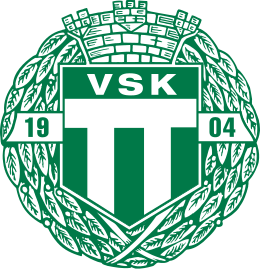 9 Material
Hjälm  
CE-märkt och godkänd för bandy eller hockey. 
ska sitta skönt på huvudet och anpassad i storlek till ditt huvud.
Gallrets hakkopp ska ha kontakt med hakan och omsluta den, men inte pressamot den hårt
Sitter hakkoppen för lågt kan den skada halsen vid fall framåt eller få hjälmen att helt lossna från huvudet.
Sitter hakkoppen för högt kan de skada tänderna vid fall framåt.
En trasig eller kraftigt sliten hjälm ska bytas ut.
Hjälm och ansiktsskydd av typ helgaller och halsskydd är obligatoriskt upp till seniorbandy. 
Enbart ansiktsskydd försedda med godkännandemärke (CE-märke) får användas.
Är gallret trasigt ska de bytas ut. En gallertråd som lossnat kan orsaka stora skador på spelaren.
Använd bara originalskruvar till hjälm och galler. För långa skruvar kan vid kollision eller fall tryckas igenom stoppningen och tränga in i huvudet
Benskydd
Anpassa benskydd efter benets längd. Använd inte en vuxens benskydd till barn. För att skydda smalbenet mot skärskador kan man sätta benskyddet innanför skridskons plös.
Armbågsskydd
Anpassa storlek på skydden efter storleken på spelaren.HalsskyddCE-märkt halsskydd är ett krav för alla spelare i VSK Bandy. Det är ett bra skydd mot skärskador. Sätt halsskyddet så högt upp på halsen som möjligt.SuspensoarSuspensoar finns även till de allra minsta spelarna. Det kan kännas obekvämt men är ett bra komplement och bör användas så snart spelarna börjar använda klubba och boll på träning eller när de spelar match.Halsskydd, suspensoar, armbågsskydd och t.o.m. benskydd är tvättbara och kan tvättas i maskin. Smutsiga och svettiga skydd kan orsaka eksem och infektioner. Skydden kan tvättas i tvättmaskin på 30°C. Använd sparsamt med tvättmedel och undvik sköjlmedel för alla skydd som innehåller stoppning eller plastdelar.
HandskarBandyhandskar kan om de inte får torka ordentligt mellan träningarna lukta rejält illa. Låt de inte ligga kvar i träningsväskan utan lägg de luftigt så att de kan torka. För att ta bort dålig lukt kan du strö lite barntalk inuti och utanpå handsken.SkridskorSpelare upp till 12-13 års ålder bör använda en vanlig hockeyskridsko eller en bandyskridsko med hockeyskena. En riktig bandyskena gör åkningen svårare och onödigt jobbig innan man är fysiskt stark nog att bemästra åktekniken med en bandyskena.När du tränat/spelat färdigt ska skridskons skena torkas av så det inte bildas ytrost på skenan com gör den sämre och dessutom svårare att slipa. Sätt inte heller på skridskoskydden direkt efter du torkat av skenan då skydden troligtvis också är fuktiga eller smutsiga.KlubbaDe flesta klubbor är för långa när de är nya och måste därför sågas av. Alla spelare vill inte ha samma längd men ett riktmärke är att klubban ska gå upp till naveln om man står med skridskor på isen och håller klubban helt lodrätt framför sig. Yngre spelare bör använda en klubba med böj 3 eller möjligtvis böj 4. Böj 5 är enbart för äldre spelare.Tejpa bladet med t.ex. eltejp eller tygtejp. Gärna två lager tejp under bladet för de yngre som ofta slår klubban i isen. Skaftet kan tejpas med grepptejp eller tygtejp för bättre grepp. Linda en topp/knopp längst upp på klubban så den inte tappas så lätt.Att tänka på- Se till att ha rätt storlek på utrustningen. Fel storlek gör att det skaver, gör ont eller glappar.- Godkänd hjälm, ansiktsgaller och halsskydd skall alltid användas.- Torka av skridskoskenan efter användning.- Anpassa klubbans längd efter spelarens längd och önskemål.- Sköt om utrustningen. Den ska vara hel, ren och torr.
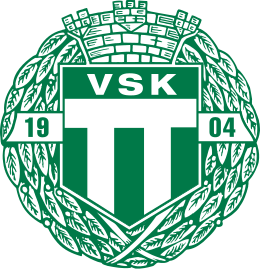 10 Lagkassan
Status lagkassa:
Sammanlagt:
Grejbytardagen:
Fyller på lagkassan:
 Newbody
 Grönvitt 1000
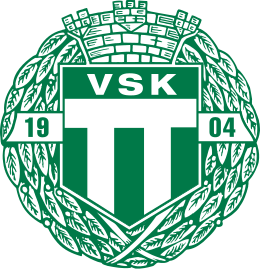 11 Föreningen
Verksamhetshandbok: https://www.laget.se/VSKBandy/Document/Download/-1/10219830
Kontaktinformation 
VSK Bandy Bandystugan
ABB Arena Syd 
722 17 Västerås 
Tel: 	021-413415 
E-post: 	kansliet@vskbandy.se 
Hemsida: 	www.vskbandy.se 
Klubbsidan: 	http://www.laget.se/VSKBandy/ 
Kansli 
Torbjörn Engström - Kanslist 
Mobil: 	073-4148562 
E-post: 	torbjorn.engstrom@vskbandy.se 
Dan Kiwii Persson - Kommunikation och Media 
Mobil: 	076-8913763 
E-post: 	dan.persson@vskbandy. 
Ordförande Nicklas Nilsson 
Mobil: 	070-2117730 
E-post: 	bnl.nilsson@gmail.com
Bandyskolan och våra Ungdomslag upp till och med P/F-16
Håkan Andreasson 
Mobil: 	072-2344251 
E-post: 	hakan.andreasson@bostjarnan.se 
Annica Svensson 
Mobil: 	070-3156680 
E-post: 	annica.sv@outlook.com
Materialansvarig, Ungdom 
Emma Turesson 
Mobil: 	073-7834450
E-post: 	emmisj@hotmail.com 

Klubbadmin Lagsidor 
Roger Eriksson 
Mobil: 	070-6718087 
E-post: 	roger_eriksson@live.
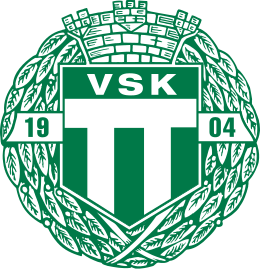 Tack för idag! 
Önskar en bra säsongsstart!
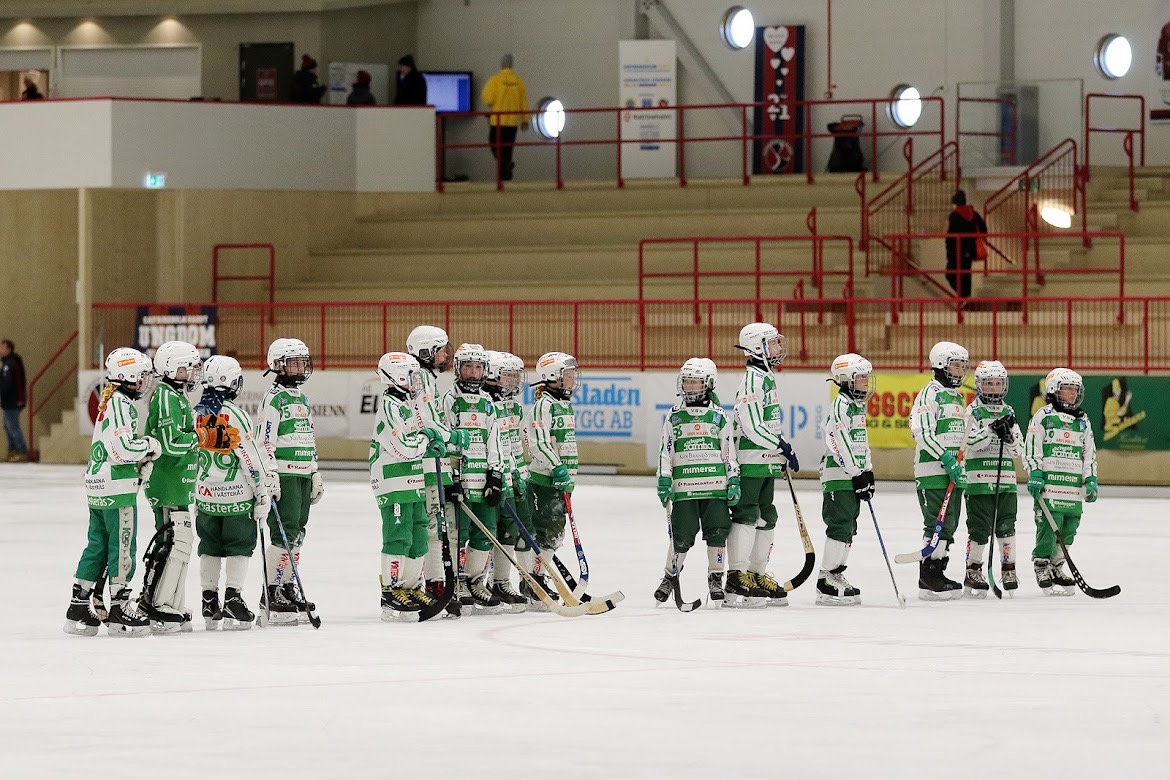 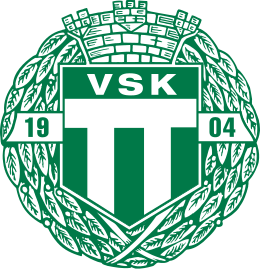